The Rise of Adolf Hitler
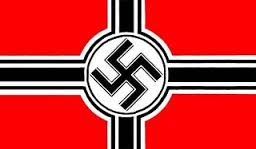 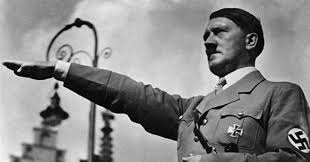 Mr. Condry’s Social Studies Class
Young Hitler
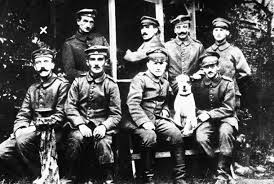 Hitler in World War 1
Although an Austrian, Hitler joined the German army in WWI

Hitler was                                                               never an                                                              officer and                                                                was wounded                                                                  in the leg
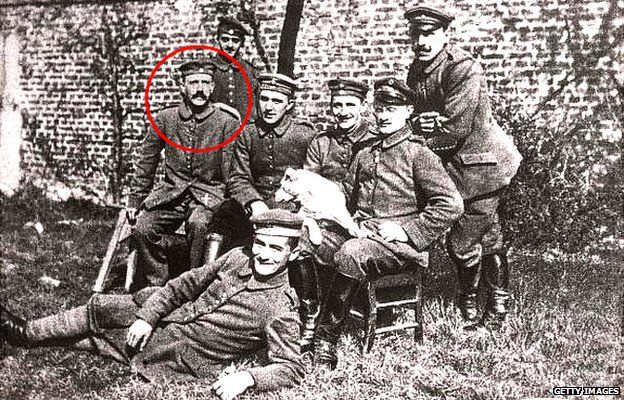 Hitler in World War 1
Temporarily blinded by mustard gas; while in the hospital he became convinced that his purpose in life was “Save Germany”

On Nov 11, 1918,                                                              Germany agreed                                                                        to an armistice.                                                                                      This angered Hitler

Hitler called those                                                                  who surrendered                                                        “November                                                                   Criminals”
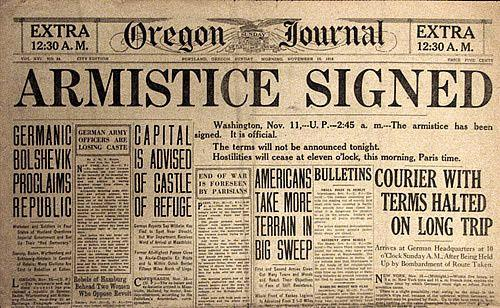 Treaty of Versailles
In 1919 Germany forced to accept term of the Treaty of Versailles:

Terms of the Treaty
War Guilt clause: Blame
Loss of land
Loss of money (33 million)
Disarmament
Made to form a democracy:
Weimar Republic
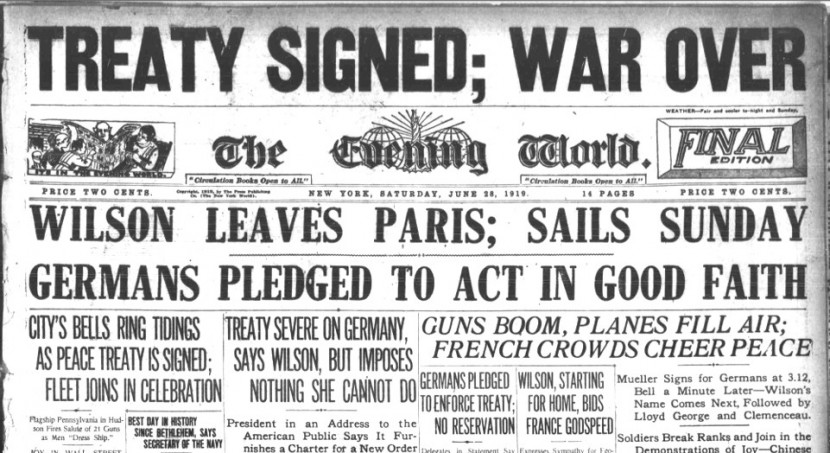 The Rise of the Nazi Party
In 1920, Hitler helps form the Nazi party (German Nationalist Socialists Party)
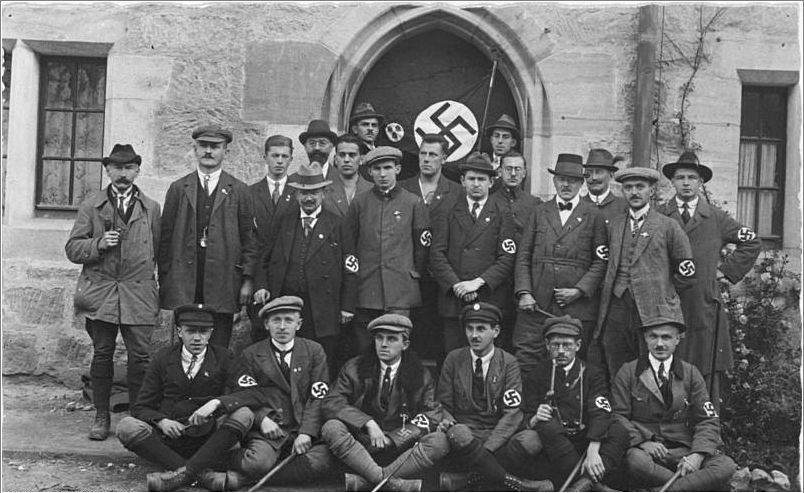 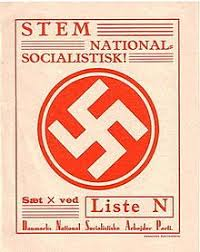 Beer Hall Putsch
Hitler and his Nazis try to overthrow the new democracy                                                              in a large                                                                                   beer hall                                                                                   in Munich
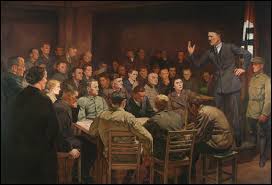 Consequences of the Beer Hall Putsch
16 of his men are killed.  Hitler flees and is later arrested on high treason.

While in prison Hitler writes “Mein Kampf”

Learns lesson: Must destroy democracy from within

Served 8 months and was released.
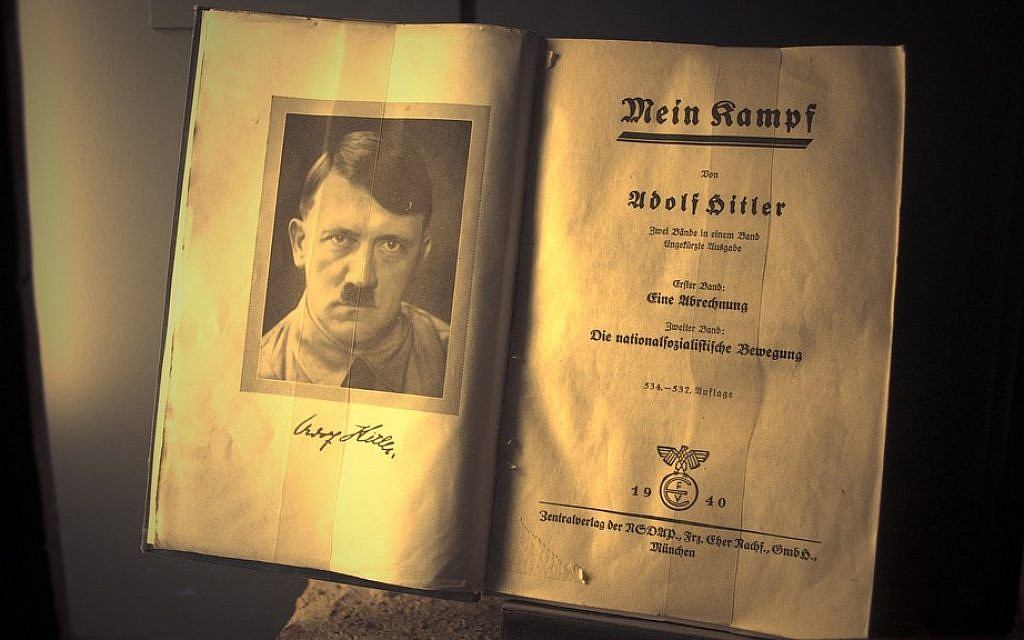 Paul von Hindenburg
In 1925 Paul von Hindenburg was elected President of the Weimar Republic

By 1932 the Nazi Party had become largest party in the Reichstag; 38% majority (Similar to Parliament or Congress)
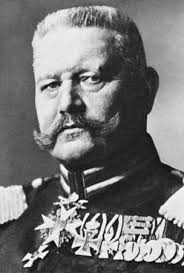 The Rise of Adolf Hitler
Hitler was appointed Chancellor in 1933 (2nd in command)

February 1933 the Reichstag burned down; blamed on Communists

Reichstag responded by suppressing communists and others and passed the “Enabling Act” which transferred its power to the president (dissolved the power of the Reichstag)

1934 President Von Hindenburg died and Hitler was declared “The Fuhrer”
Reichstag Fire
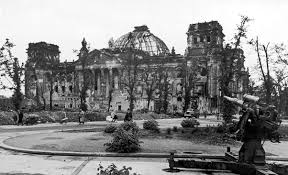 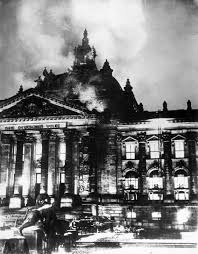 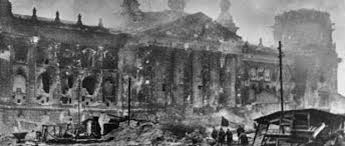 Reichstag Today
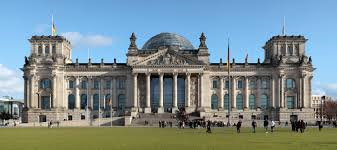 Start of the Holocaust
Anti-Semitism, or hatred of Jews, already existed in the hearts of many Europeans

Nuremberg Laws were passes allowing government to legally discriminate against Jews
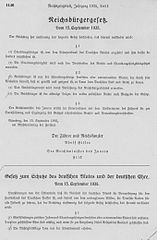 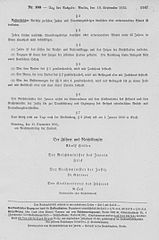 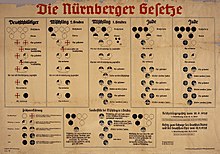 Examples of Nuremberg Laws
Jews were stripped of German citizenship		                 		   (could no longer vote)

Marriage between Jews and Germans was forbidden

Jews were excluded from public office, practicing law, medicine, teaching

Jews had curfews,  had to wear yellow star for public ID

Allowed for open and legal terrorism against Jews
Holocaust: Three Step Process
Development of Jewish ghettos in cities

Concentration Camps became sites of forced labor and 	    murder

Genocide- mass killing of over 6 million Jews.
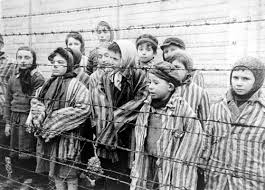 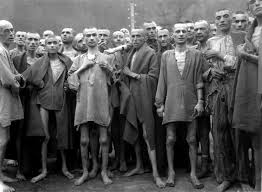 The Rise of Adolf Hitler
e. 1938 Kristallnacht:

	i. The Night of Broken Glass: anti-Semitic riots in		   Germany and Austria.

	ii. 30,000  Jews rounded up and 				    taken to concentration camps

	iii. Homes, businesses, and 					      synagogues destroyed
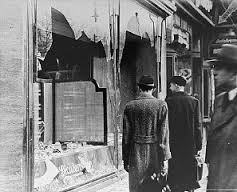 The Rise of Nazi Germany
1939 Hitler invades Poland and starts World War II

He continued efforts to unite all people of German blood or Aryans under “The  Master Race”

He called his empire the Third Reich
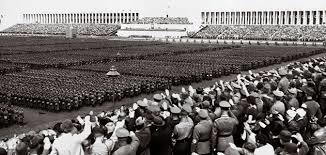 The Rise of Adolf Hitler
Result: Hitler used democracy to destroy democracy.  Once he became “Der Fuhrer,” he ruled Germany as a ruthless dictator and used his power to take over several countries and murder millions
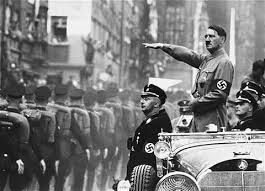